Unidata TDS WorkshopTHREDDS Data ServerOverview
23-24 July 2015
Unidata: Core Activities
Facilitate access to (real-time) data by the University research and education community
Support the community in their use of the data
Help build, represent, and advocate on behalf of the community
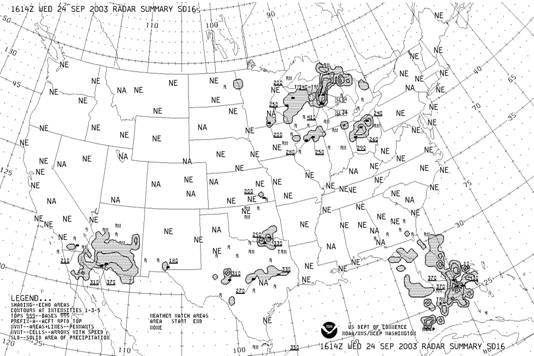 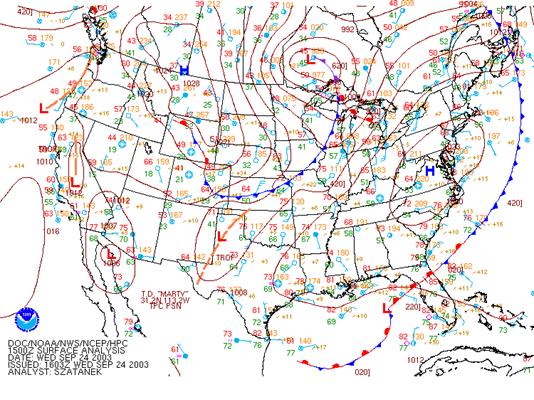 Unidata: Facilitate access to real-time data
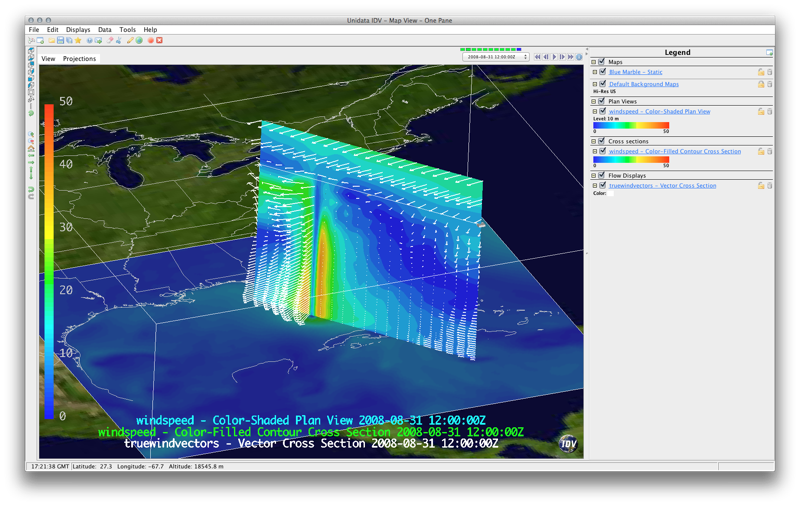 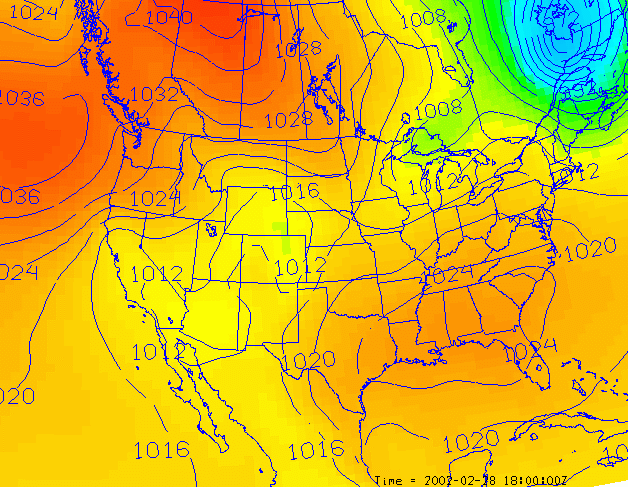 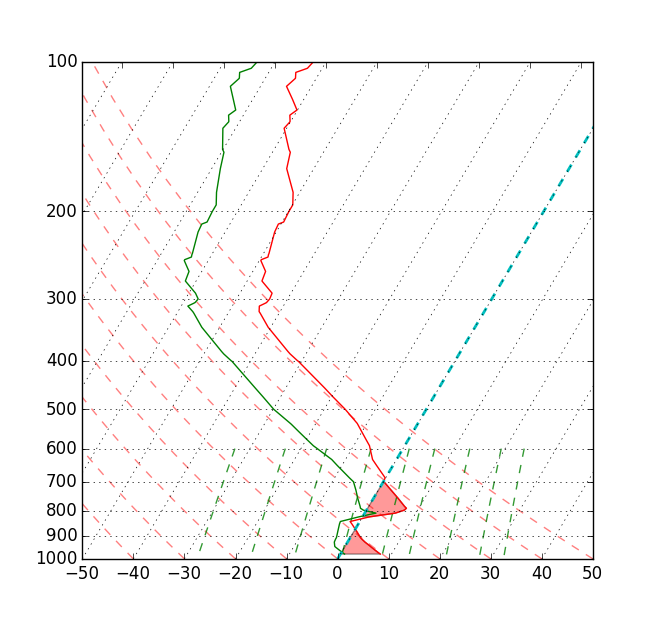 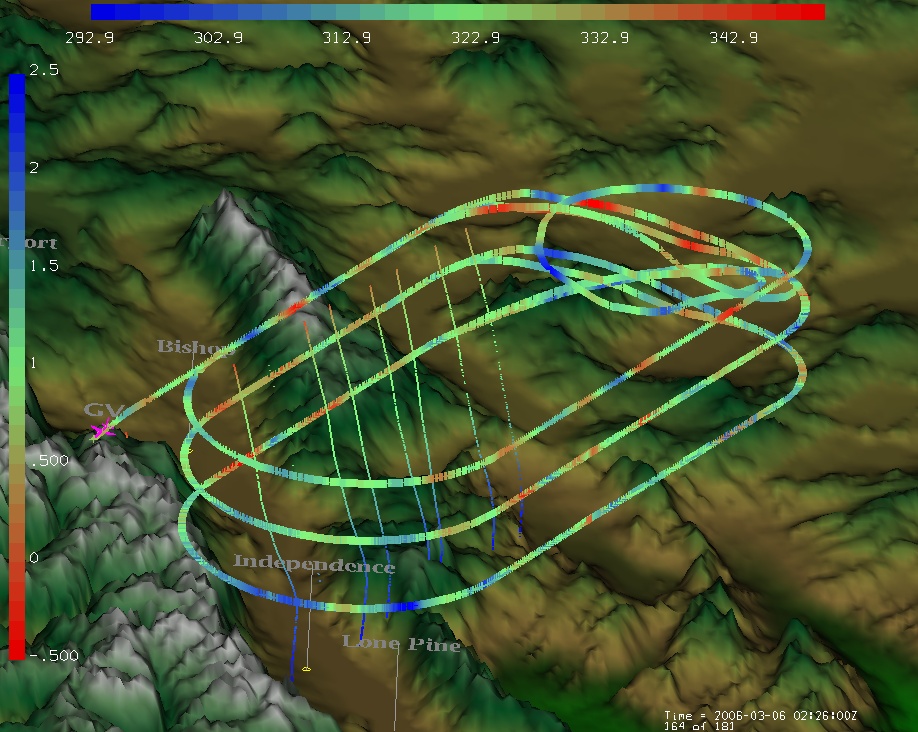 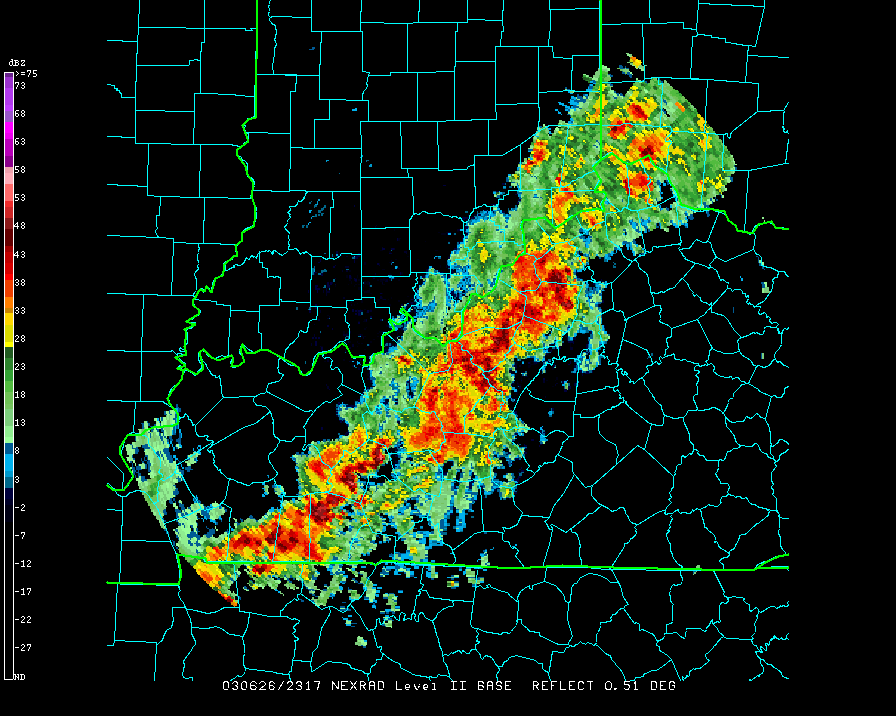 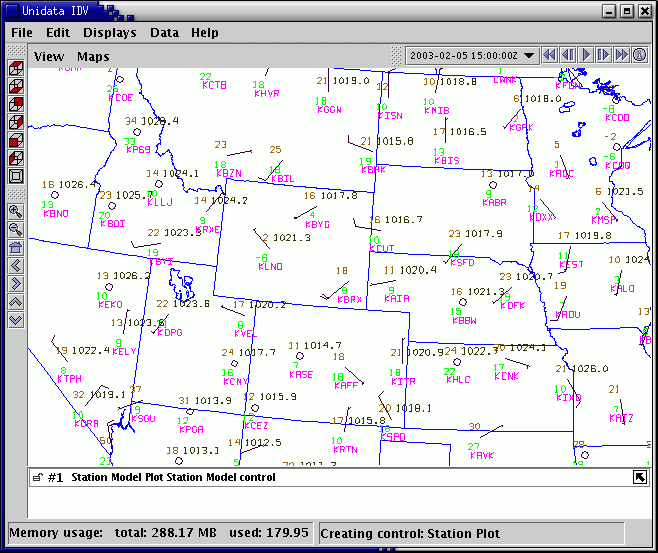 Unidata: Facilitate access to real-time data
Push
IDD: Real-Time Data Distribution
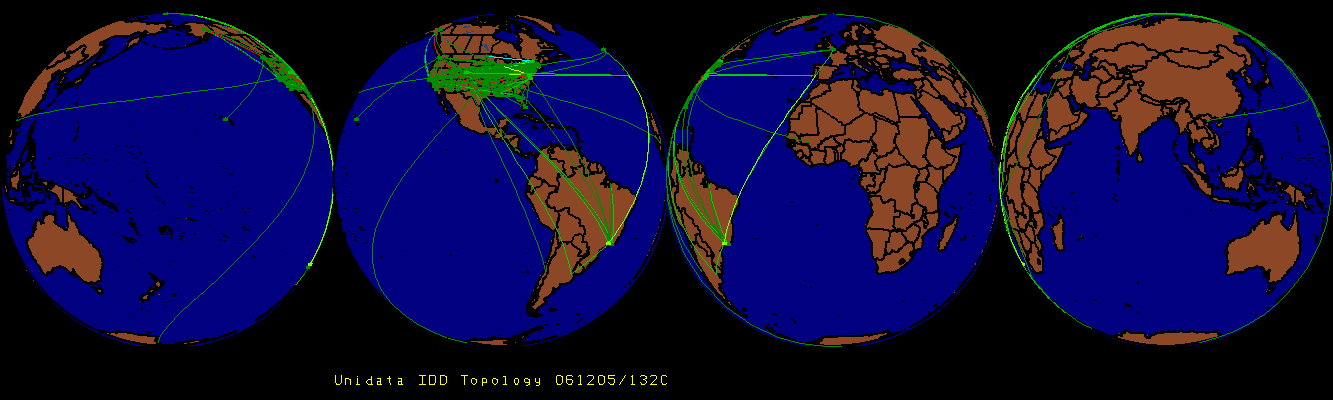 Over 200 sites. Approx 15 GB/hour
Unidata’s LDM
Protocol and client/server software
Event-driven data distribution
Supports subscription to subsets of data feeds
Unidata: Facilitate access to real-time data
Pull
IDD data from Unidata available via
Servers:
McIDAS ADDE
TDS
RAMADDA
Protocols:
HTTP, FTP
ADDE, OPeNDAP
OGC WCS and WMS
The Unidata TDS server thredds.ucar.edu    “archives” latest 30 days or so of IDD data
Unidata: Core Activities
Facilitate access to (real-time) data by the University research and education community
Support the community in their use of the data
Help build, represent, and advocate on behalf of the community
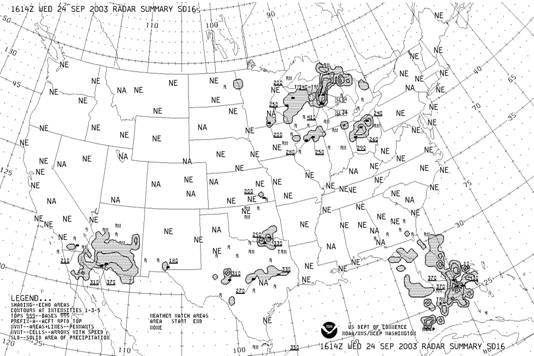 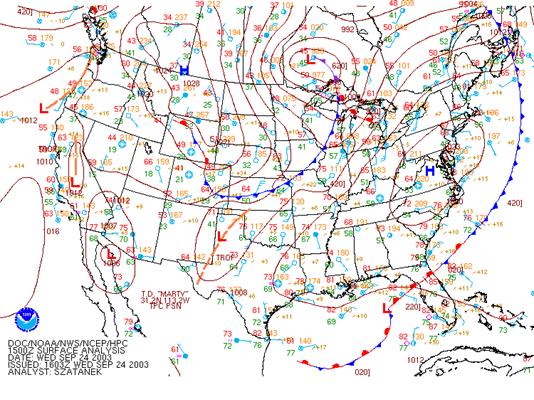 Unidata: Core Activities
Facilitate access to (real-time) data by the University research and education community
Support the community in their use of the data
Help build, represent, and advocate on behalf of the community

Develop open source tools and infrastructure for data access, analysis, visualization, and data management
Advance metadata standards for the earth science community
Support users of our technologies
Visualizing and Analyzing Data
GEMPAK
McIDAS-X
IDV
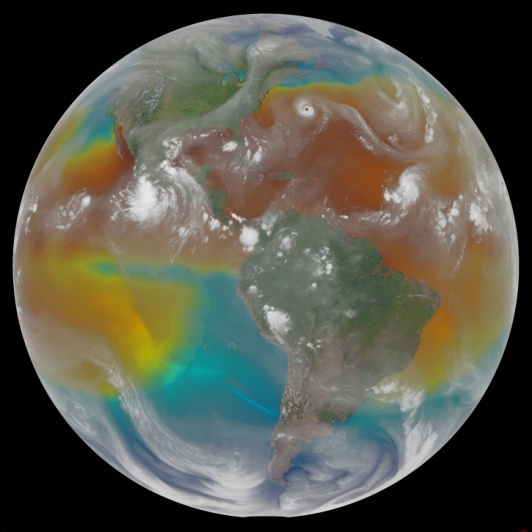 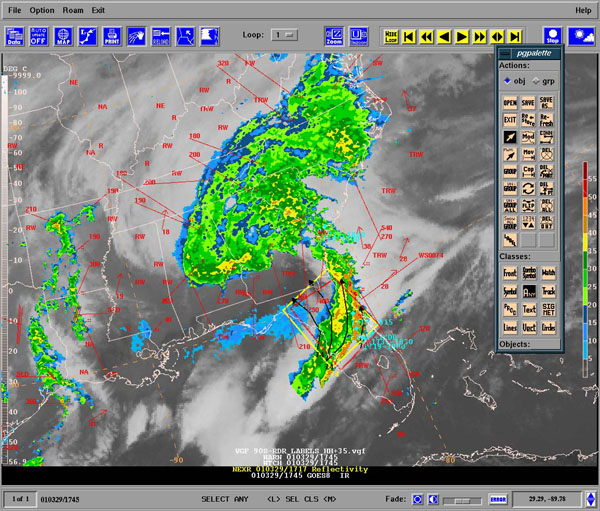 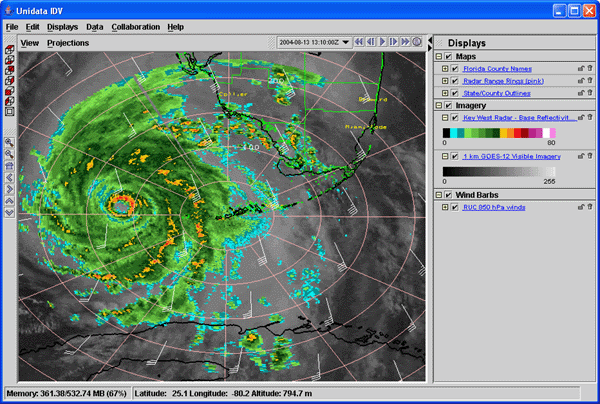 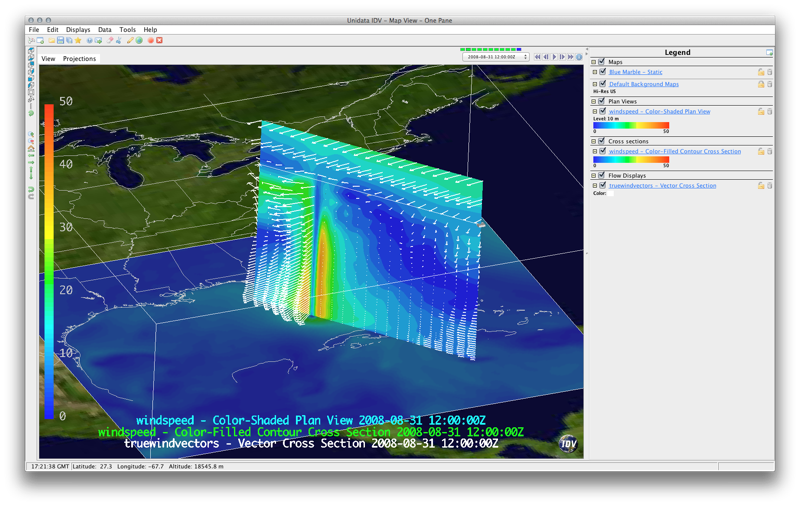 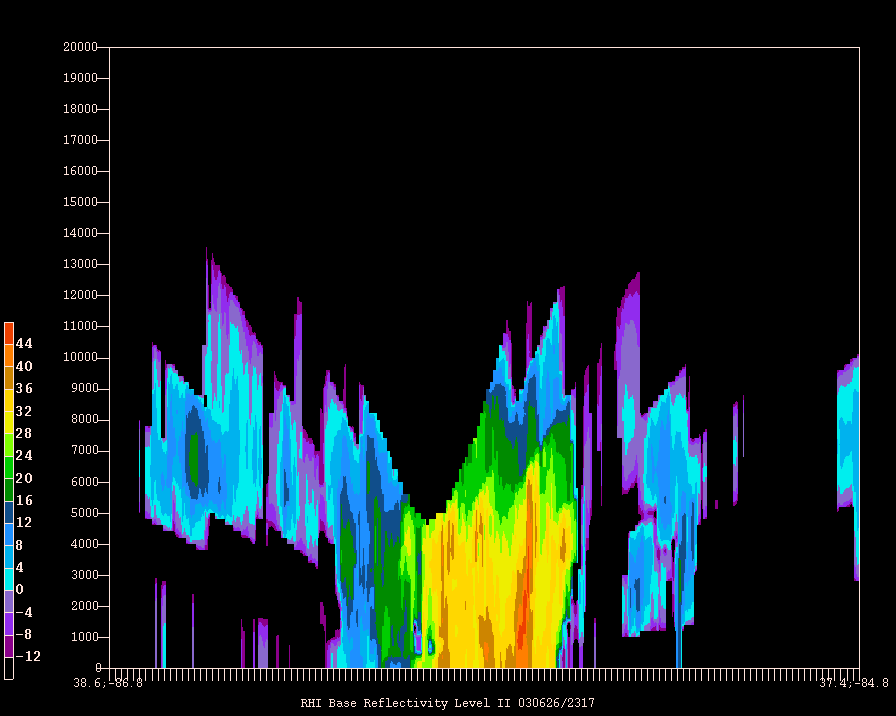 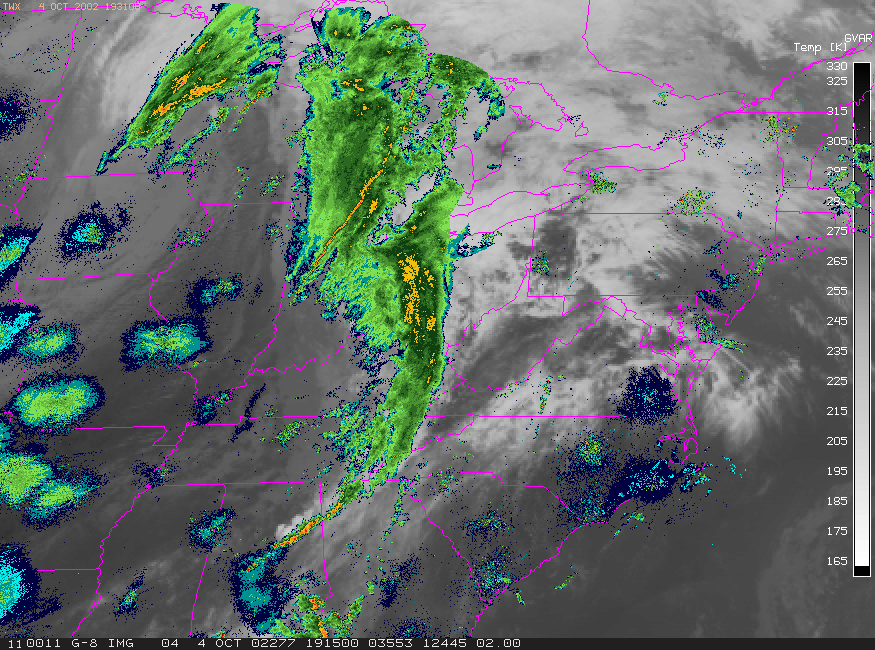 Unidata User Community
Support the community
User Workshops
Training Workshops
Mailing lists
For specific software packages
“community” email list – for Unidata community announcements
Represent and advocate for the community
More: http://www.unidata.ucar.edu/
Why TDS?Users
As a user, some things I want to be able to do:
Easily ‘see’ information regarding the dataset, without the need to download any files
Temporal / spatial ranges, available variables, contact info, dataset details
Get only the data I need/want
Temporal, spatial, and variable subsetting
Get data remotely in a variety of ways
Download one file, even if data span multiple files
Why TDS?Users
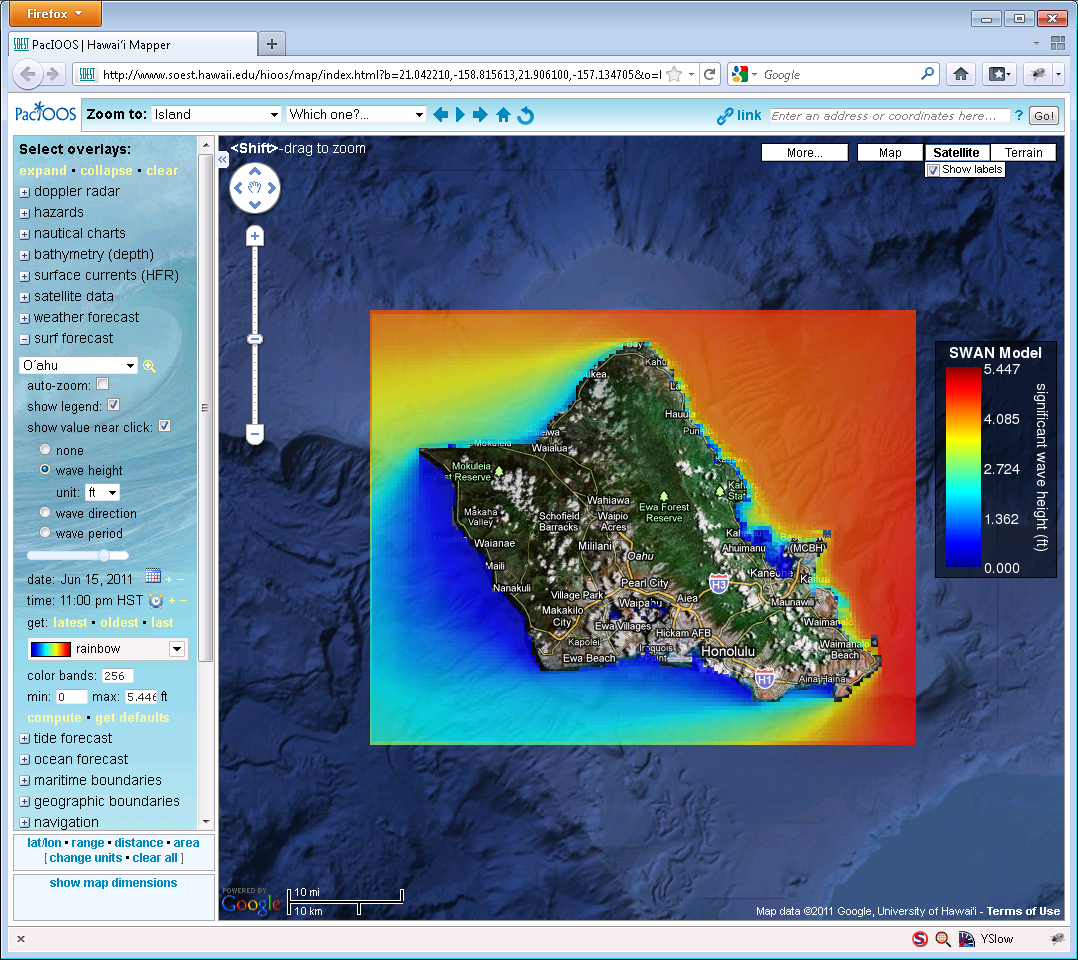 * From PacIOOS site, developed by John Maurer, U of HI
Why TDS?Users
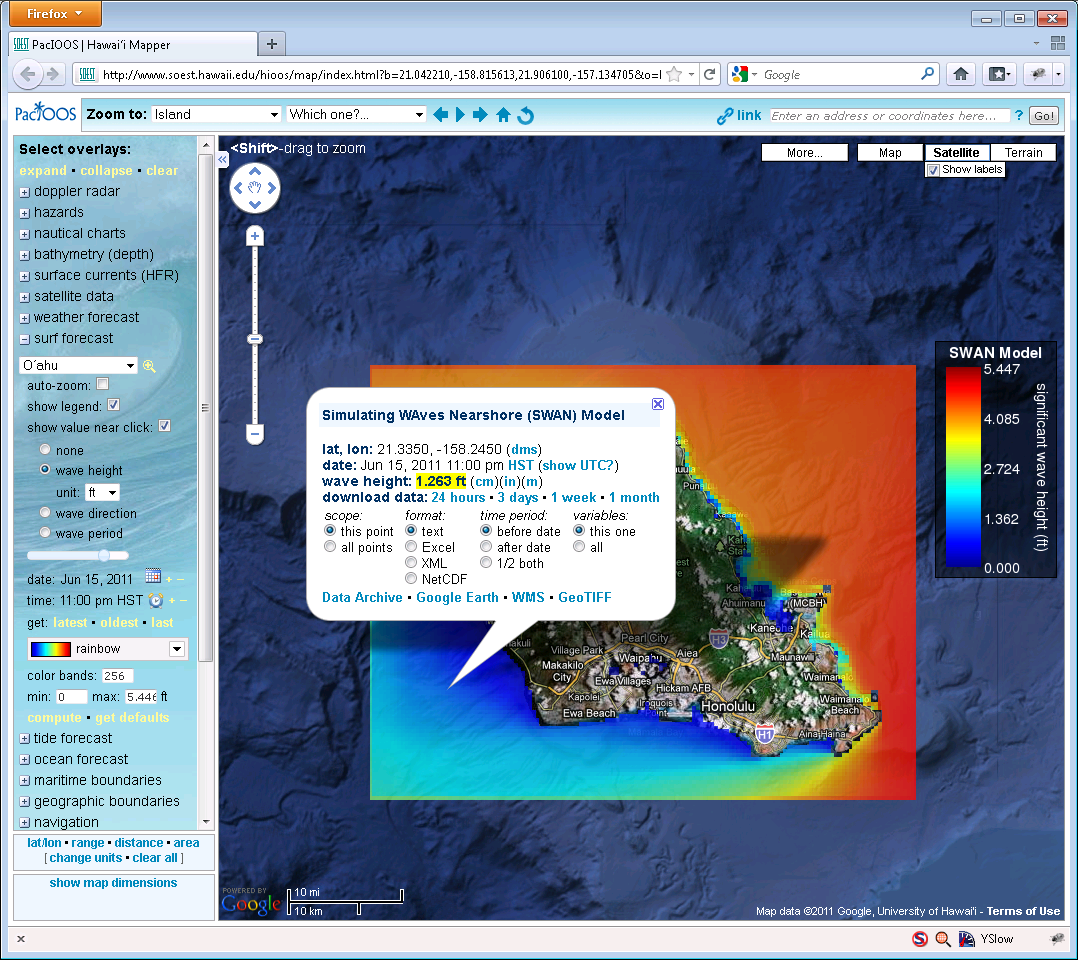 * From PacIOOS site, developed by John Maurer, U of HI
Why TDS?Data Providers
As a data provider, I want to be able to:
Catalog my data holdings
Aggregate data files
Provide a ‘quick view’ of my data
Easily add information (metadata) to my datasets
Fix ‘incorrect’ datasets*
Allow flexibility in the way users access my data

Give users what they need to do science!
Why TDS?Data Providers
As a data provider, I want to be able to:
Catalog my data holdings
Aggregate data files
Provide a ‘quick view’ of my data
Easily add information (metadata) to my datasets
Fix ‘incorrect’ datasets*
Allow flexibility in the way users access my data

Give users what they need to do science!
Why TDS?Data Providers
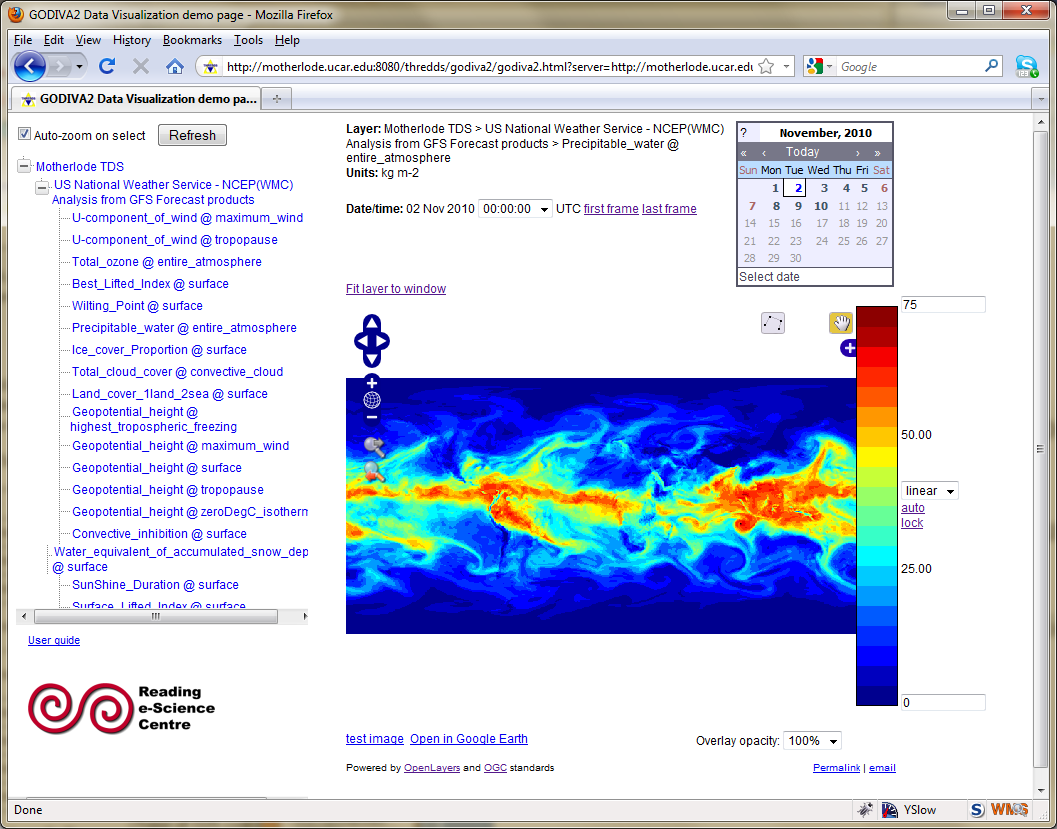 As a data provider, I want to be able to:
Catalog my data holdings
Aggregate data files
Provide a ‘quick view’ of my data
Easily add information (metadata) to my datasets
Fix ‘incorrect’ datasets*
Allow flexibility in the way users access my data

Give users what they need to do science!
THREDDS Data Server (TDS)
Web server for scientific data (written in 100% Java*)
Can serve any dataset the netCDF-Java library can read
E.g., netCDF-3, netCDF-4, HDF-4, HDF-5, HDF-EOS, GRIB-1, GRIB-2
Advertise available datasets and services via catalogs
Data access (subset) services:
OPeNDAP
OGC WMS and WCS
NCSS
Data collection services
Aggregation
Point/station collection
Metadata services
THREDDS Catalog XML
ncISO: ISO, UDDC, NcML
* Writing netCDF-4 requires the netCDF-C library
THREDDS Data Server
Servlet Container
catalog.xml
Remote Access
Client
THREDDS Server
WCS
OPeNDAP
HTTPServer
WMS
NetCDF-Java
Library
configCatalog.xml
IDD Data
Datasets
thredds.ucar.edu
THREDDS Data ServerGetting Started
TDS is written in 100% Java
TDS uses the Java Servlet framework
Need to Install Tomcat or other servlet container
Tomcat used in many places (The Weather Channel, Netflix, LinkedIn, to name a few)
Note: many cloud services can use servlets (e.g. Amazon Web Services, CloudBees, Google App Engine, Windows Azure Compute, etc.)
First up: Install and configure Tomcat Docker Docker Docker and TDS
THREDDS Data ServerGetting Started
TDS is written in 100% Java
TDS uses the Java Servlet framework
Need to Install Tomcat or other servlet container
Tomcat used in many places (The Weather Channel, Netflix, LinkedIn, to name a few)
Note: many cloud services can use servlets (e.g. Amazon Web Services, CloudBees, Google App Engine, Windows Azure Compute, etc.)
First up: Install and configure Tomcat Docker D    ddddocker Docker and TDS